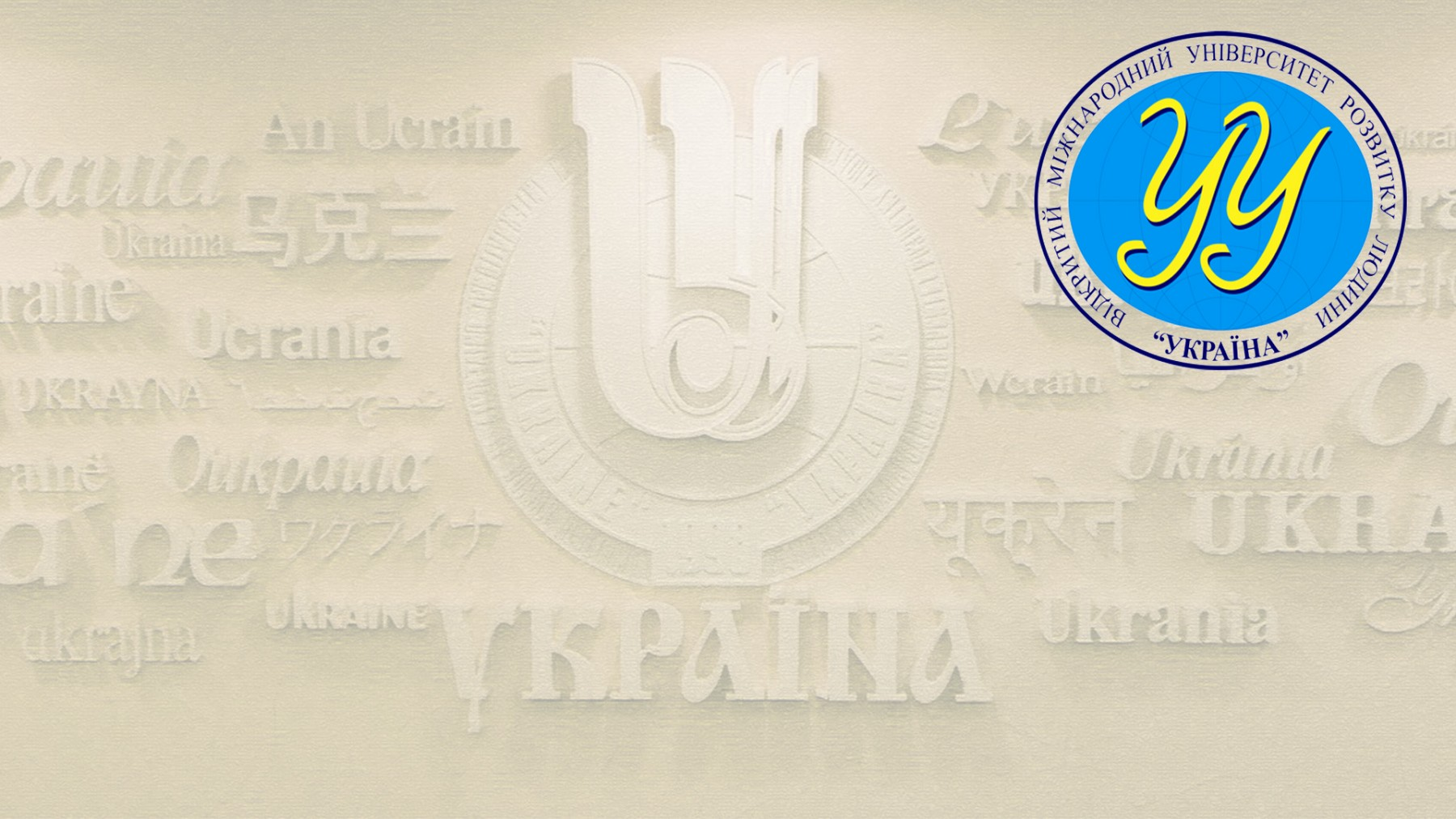 ЕКОНОМІКА ПІДПРИЄМСТВА
Конспект лекцій

к.е.н., доцент Нечипорук Оксана Василівна
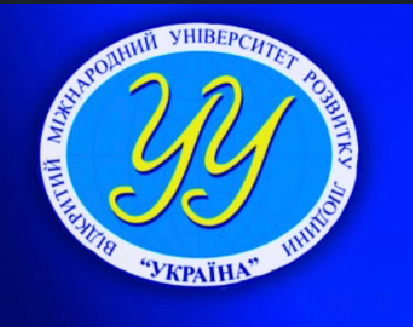 ТЕМА 9. ФІНАНСОВО-ЕКОНОМІЧНІ РЕЗУЛЬТАТИ ДІЯЛЬНОСТІ ПІДПРИЄМСТВА
9.1. Характеристика фінансової діяльності підприємства.
9.2. Формування прибутку підприємства.
9.3. Розподіл прибутку підприємства. 
9.4. Характеристика та оцінка ефективності діяльності підприємства.
9.5. Основні показники діагностики фінансового стану підприємства.
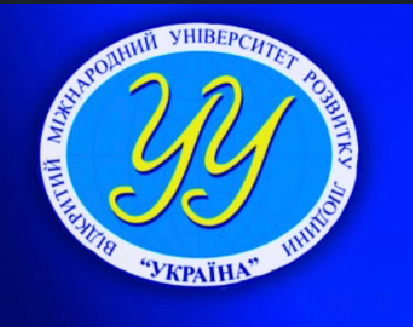 9.1. Характеристика фінансової діяльності підприємства.
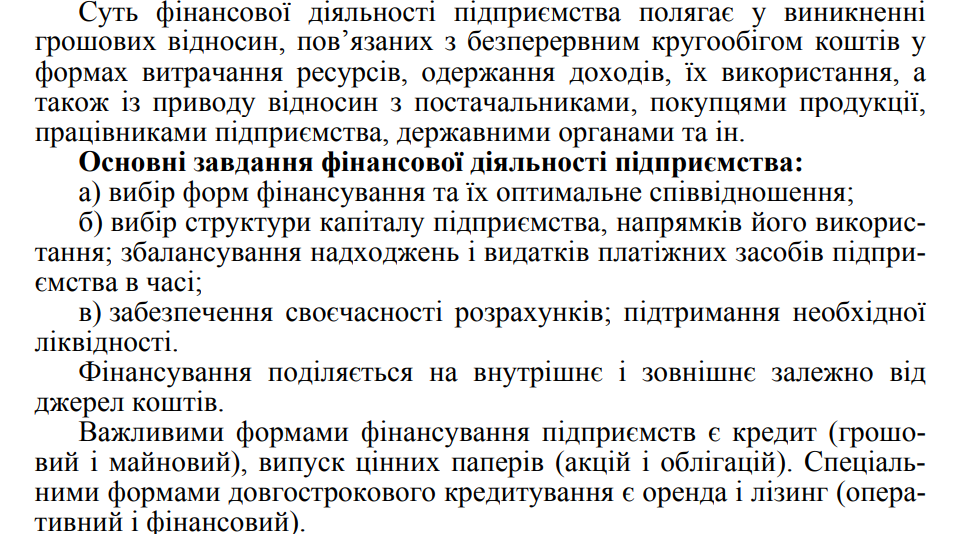 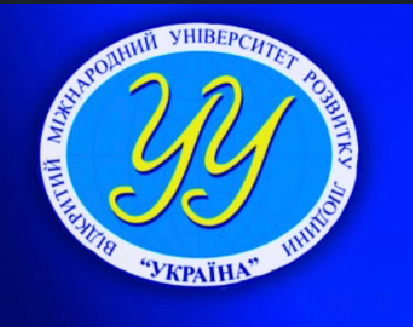 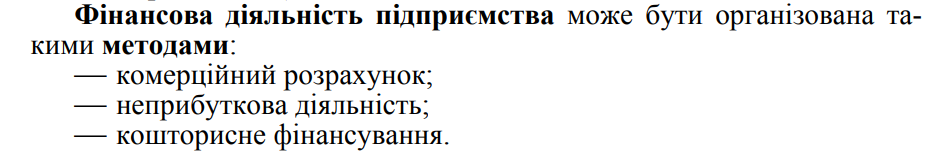 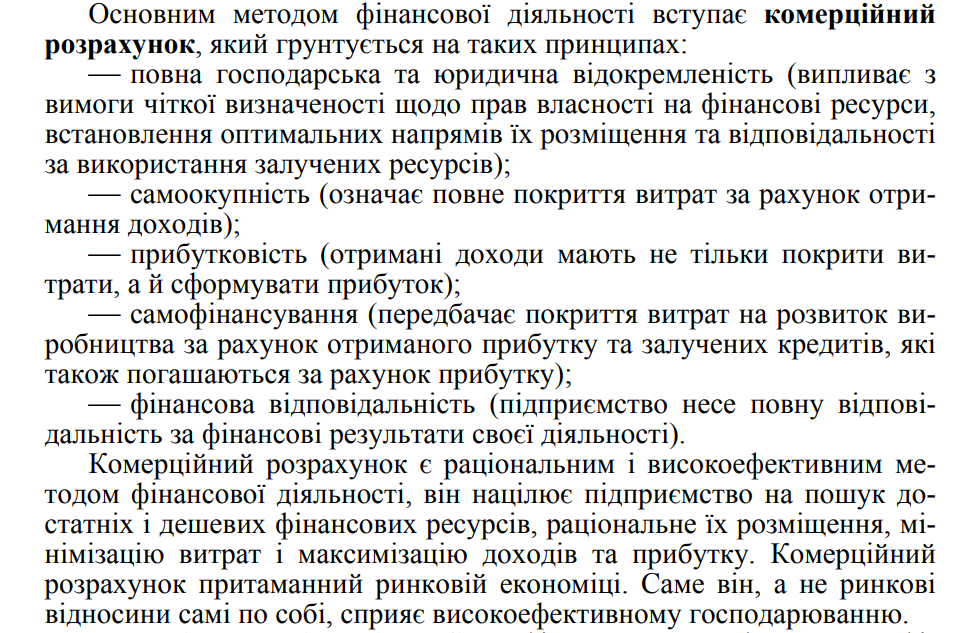 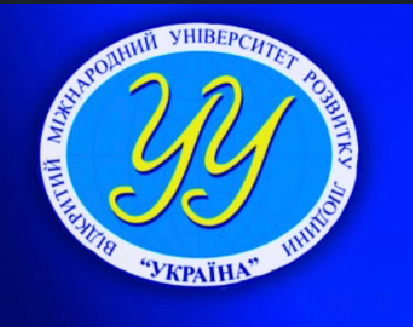 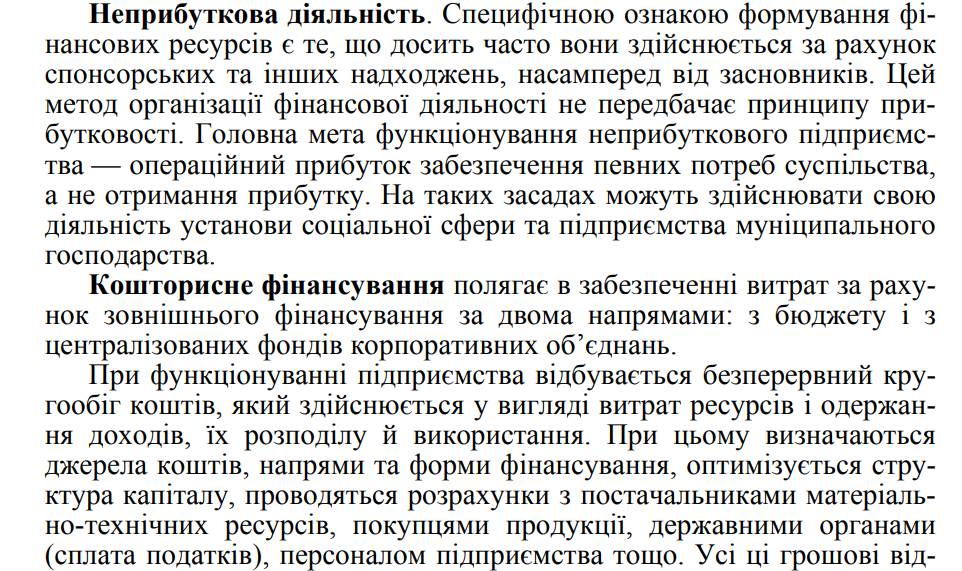 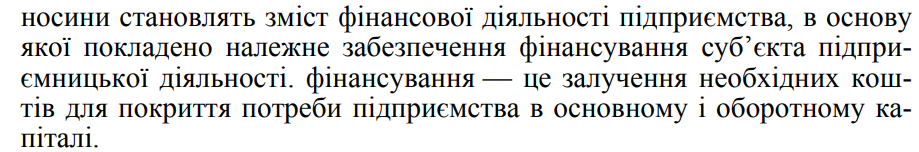 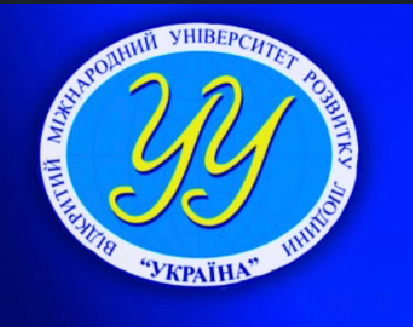 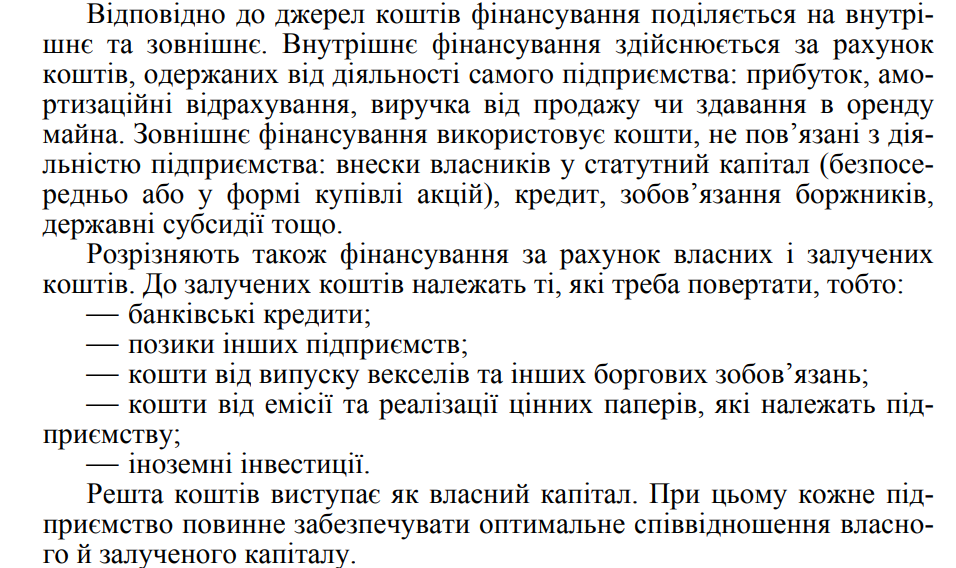 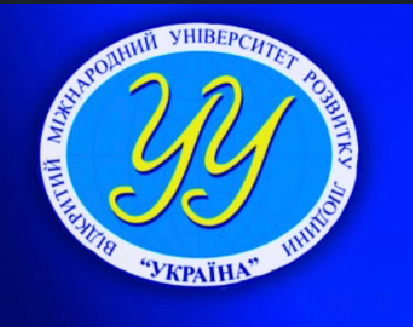 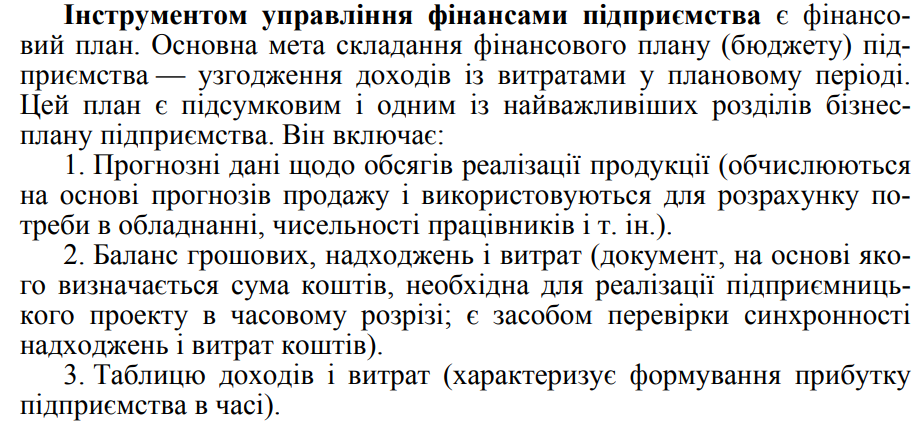 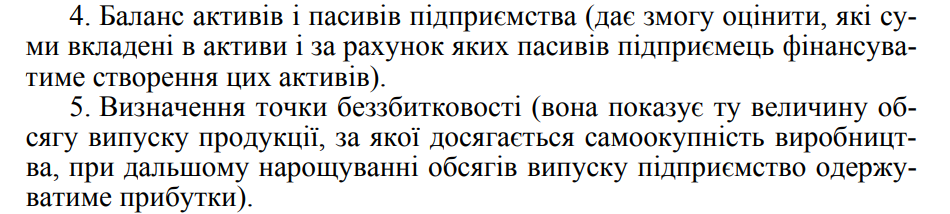 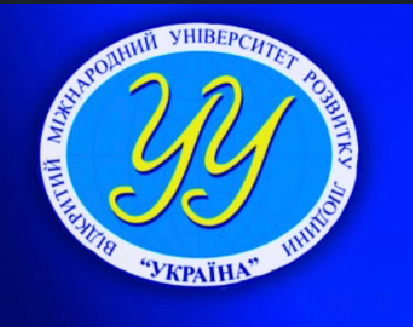 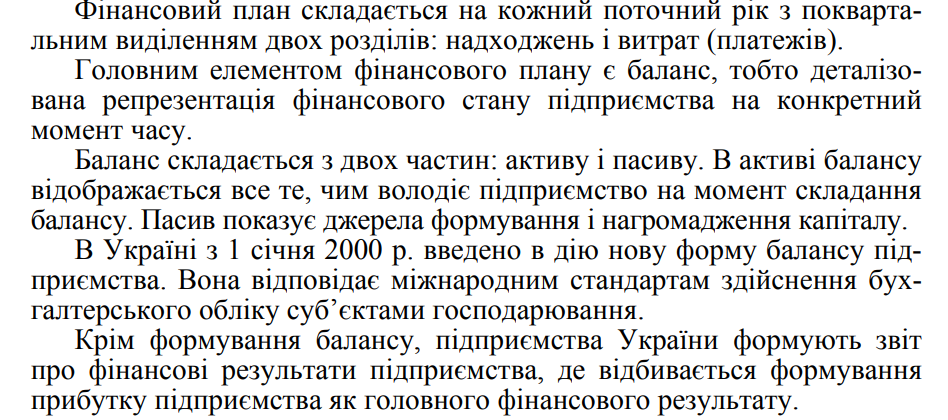 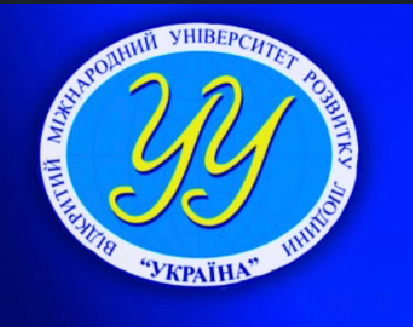 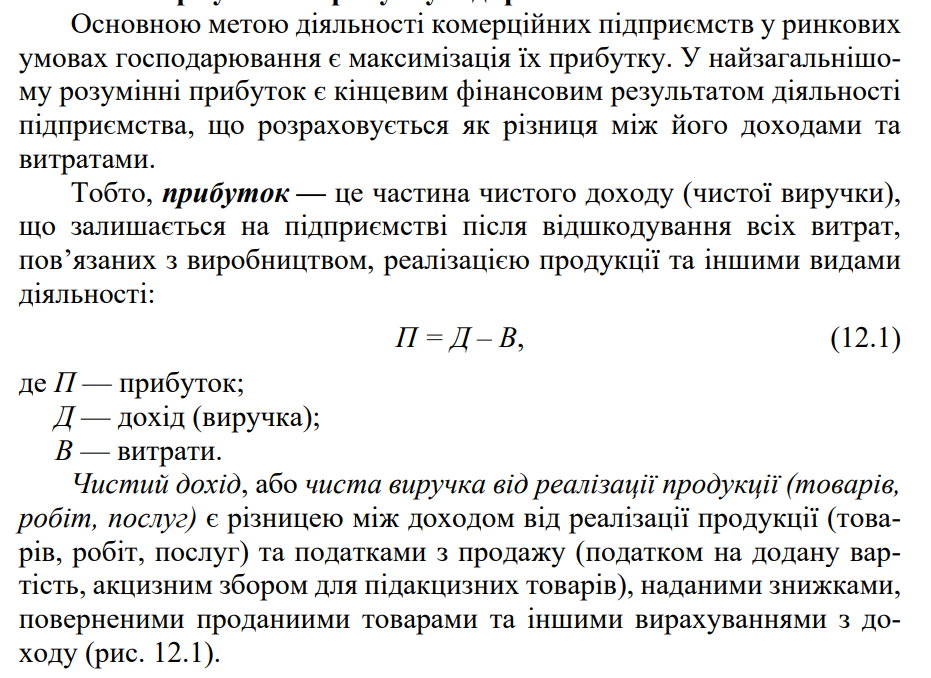 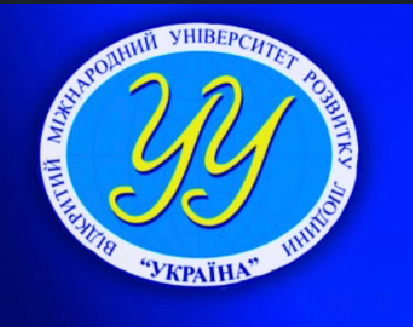 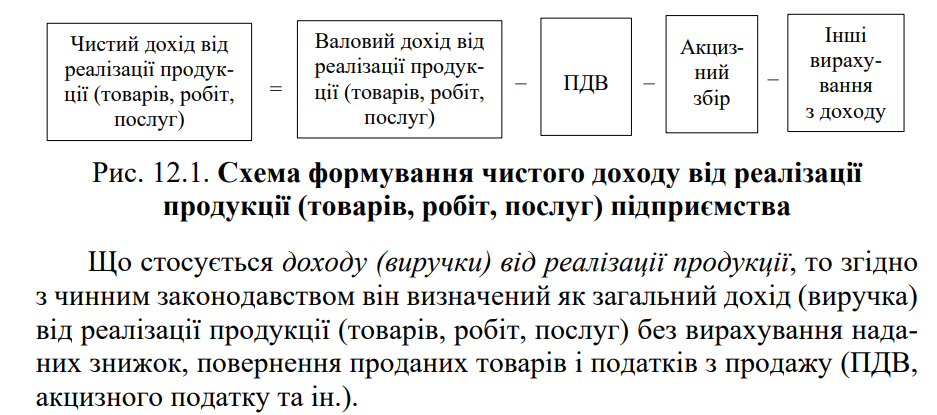 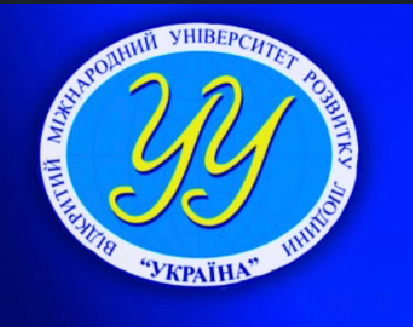 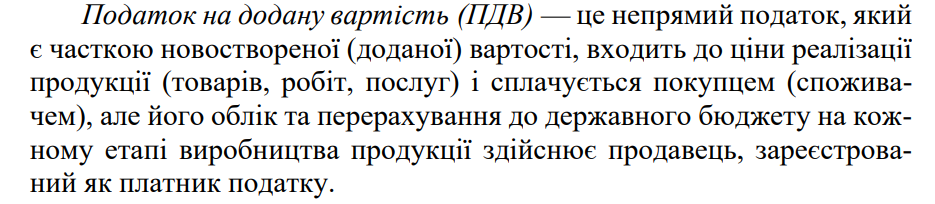 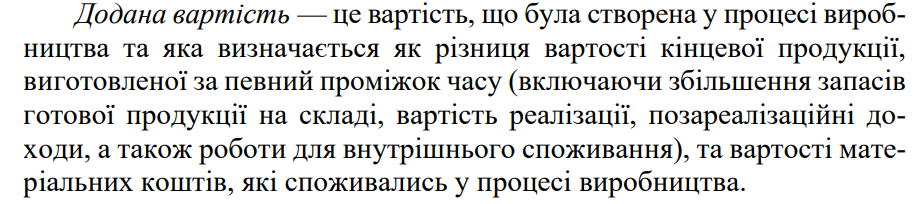 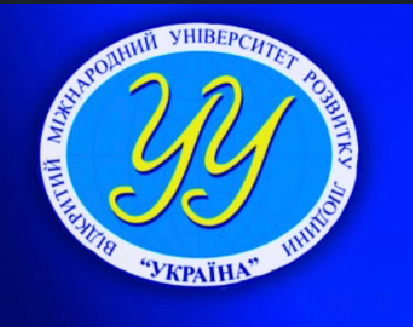 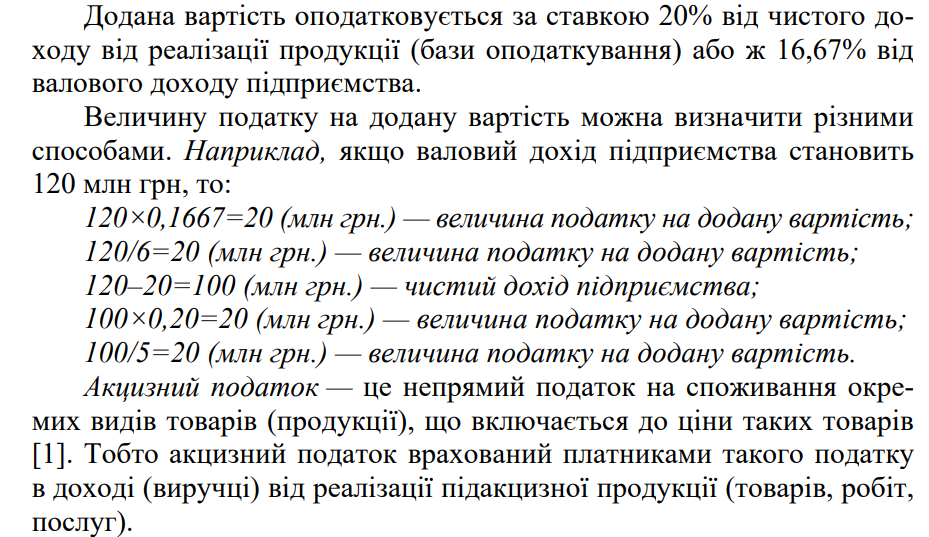 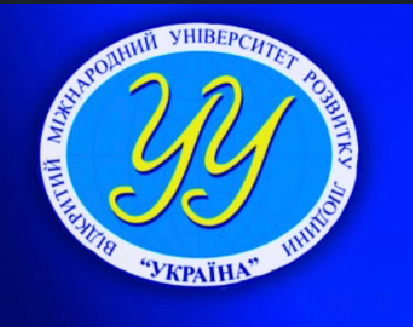 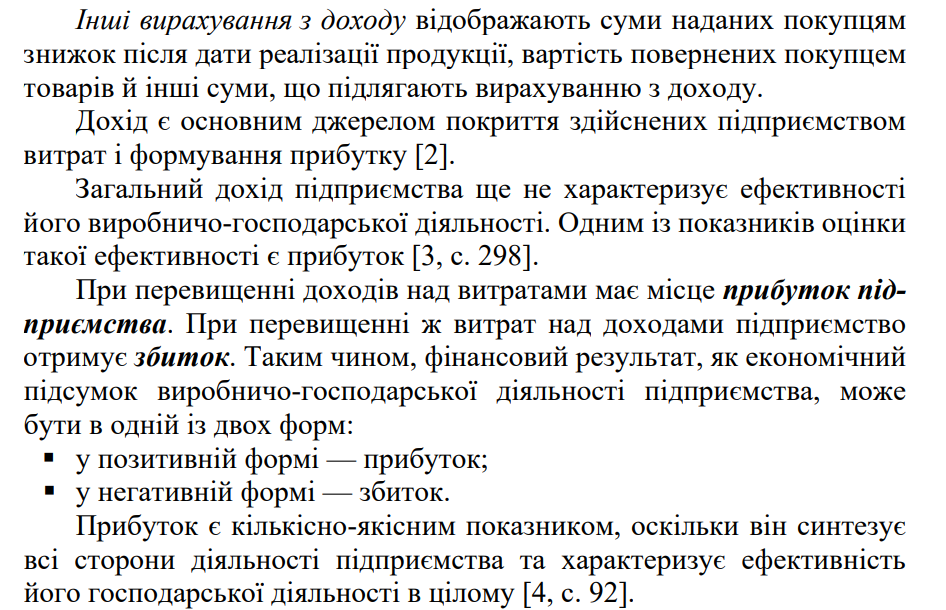 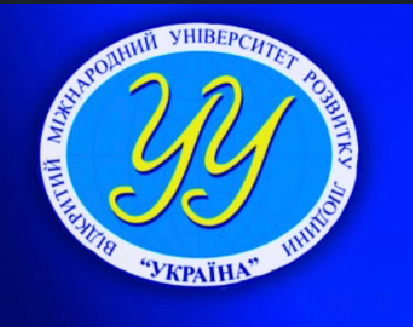 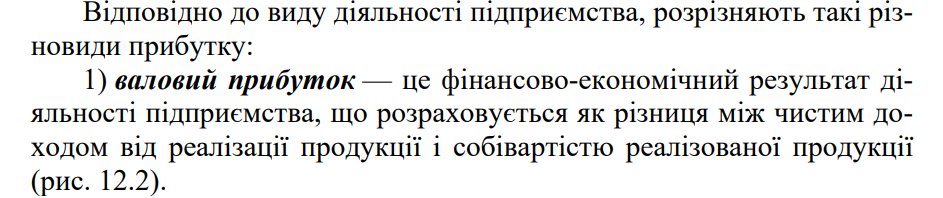 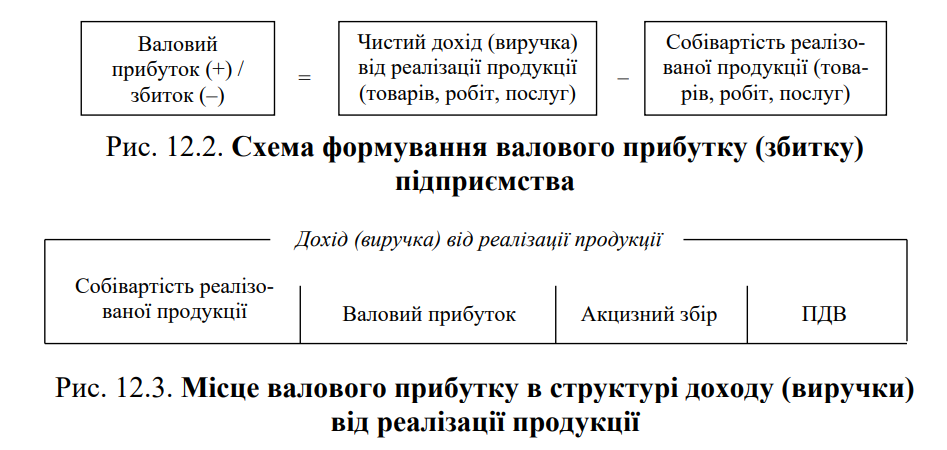 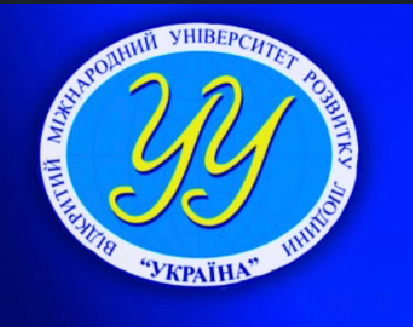 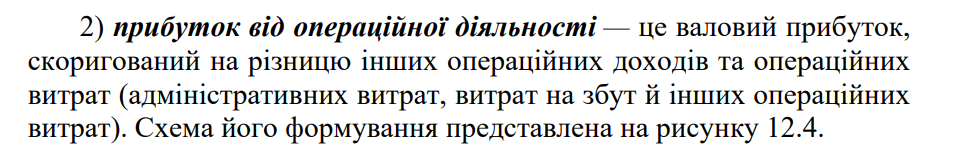 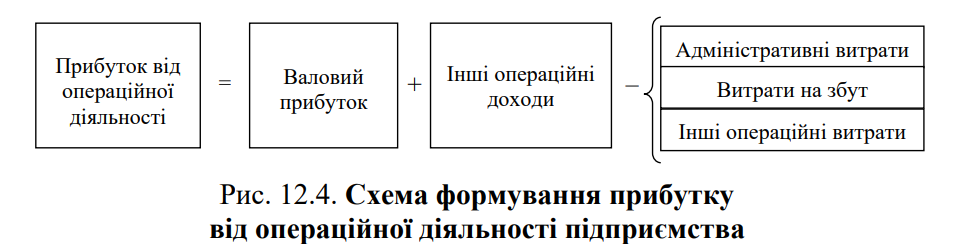 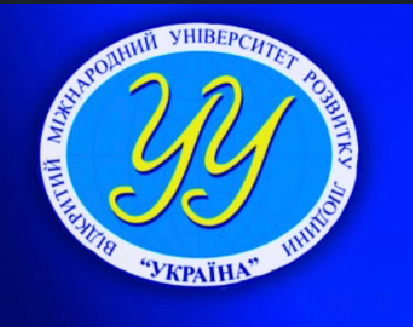 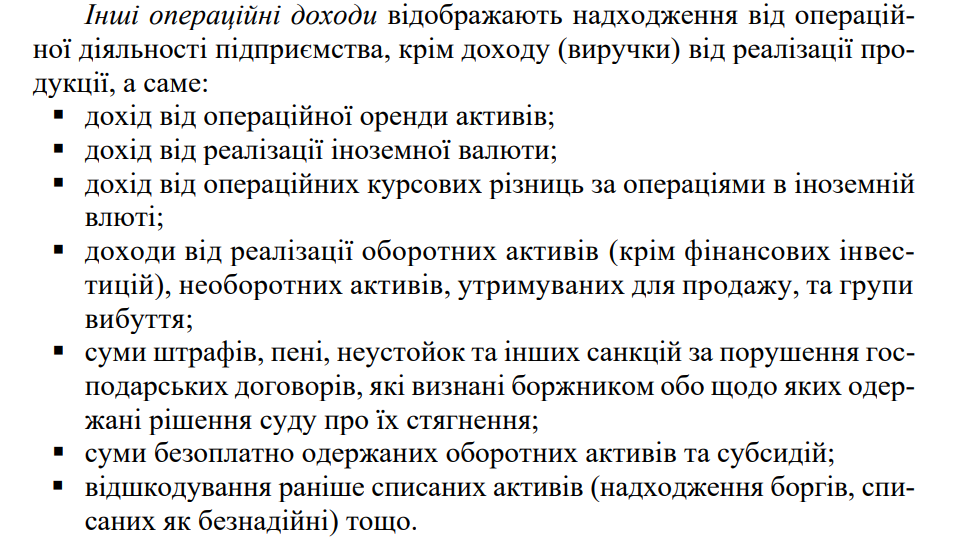 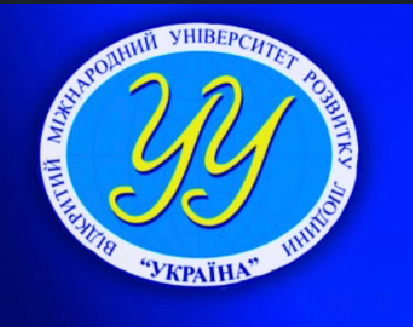 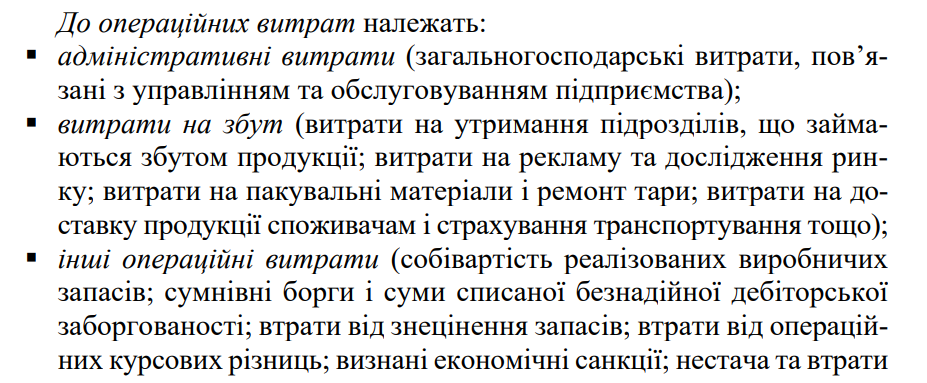 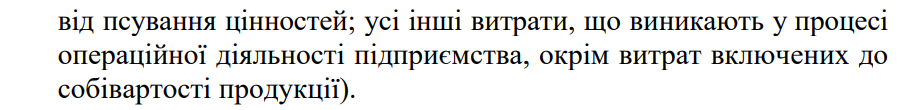 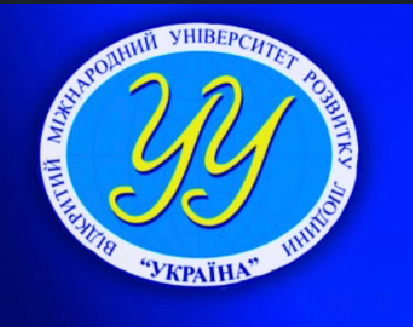 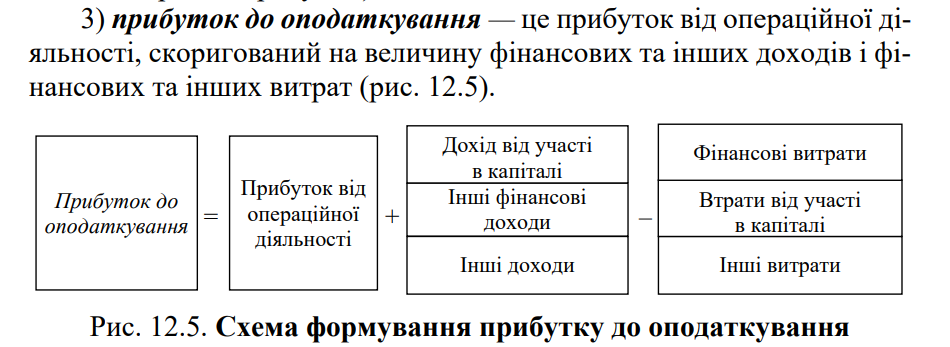 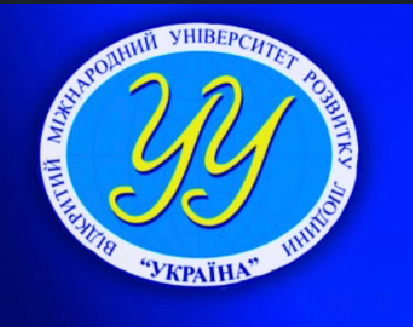 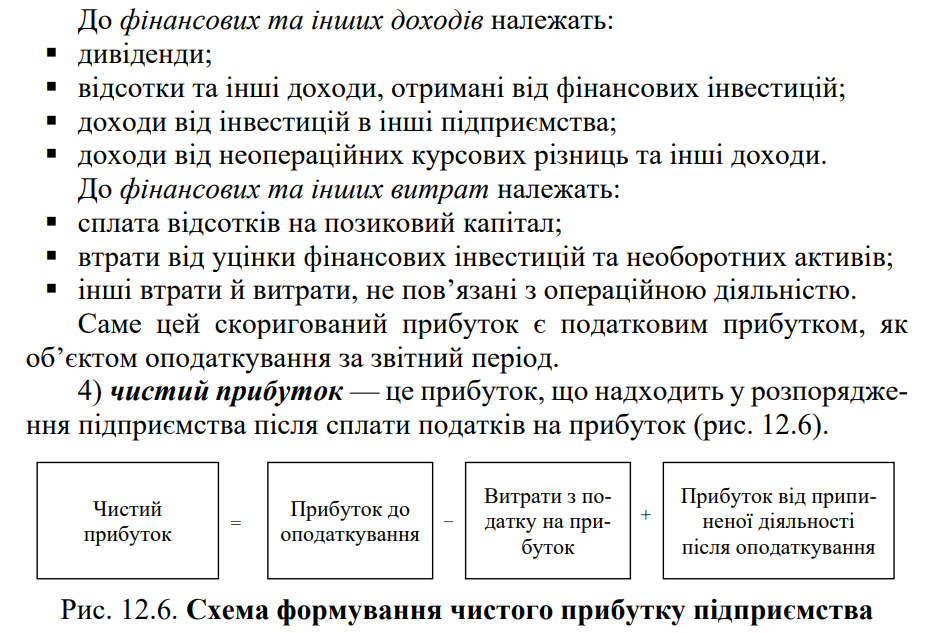 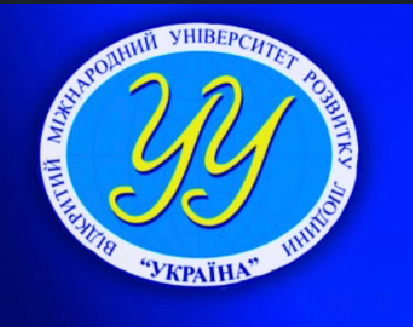 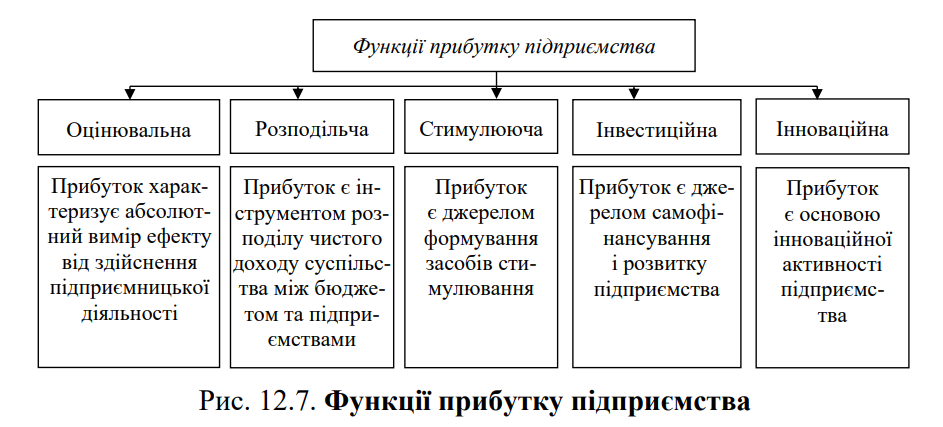 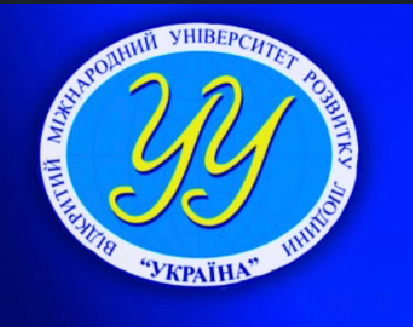 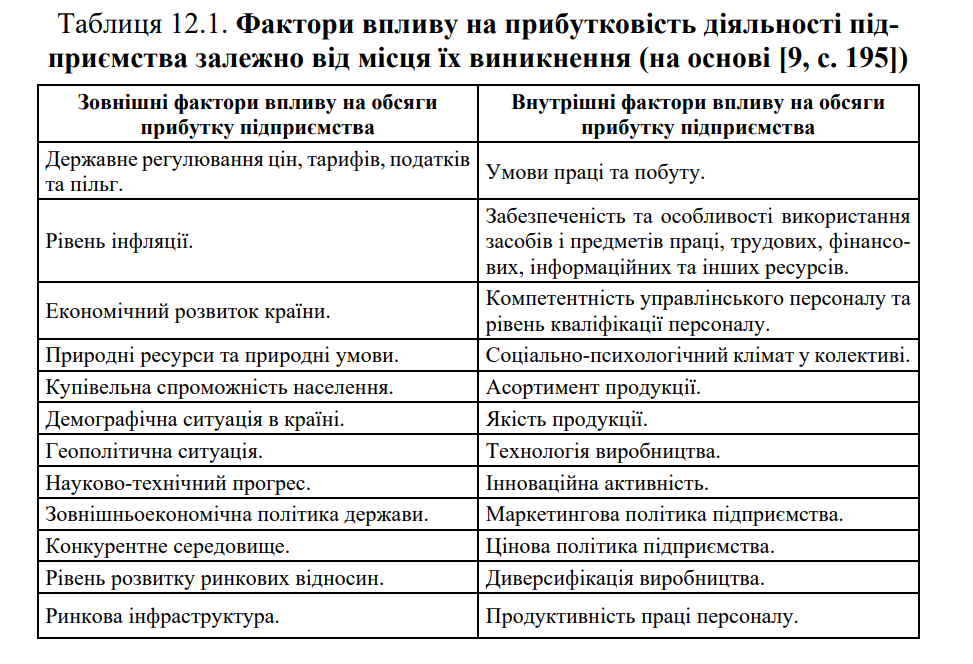 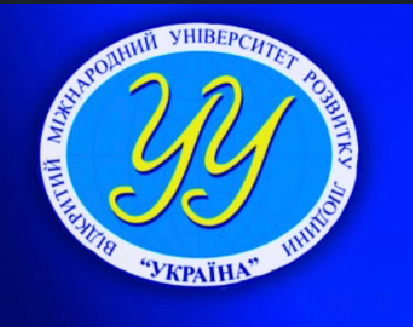 9.3. Розподіл прибутку підприємства
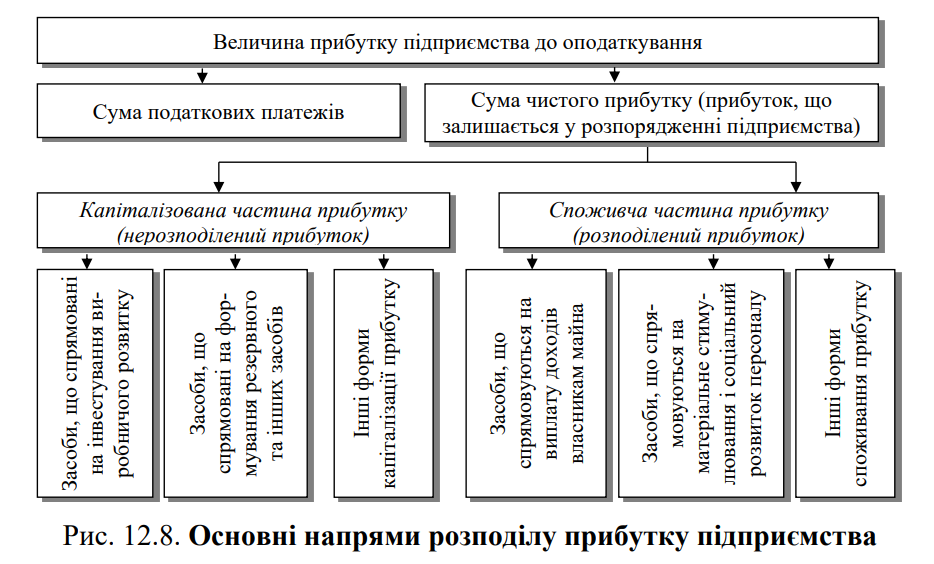 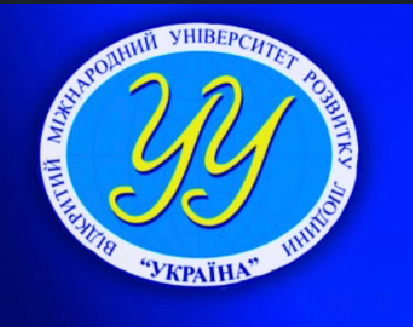 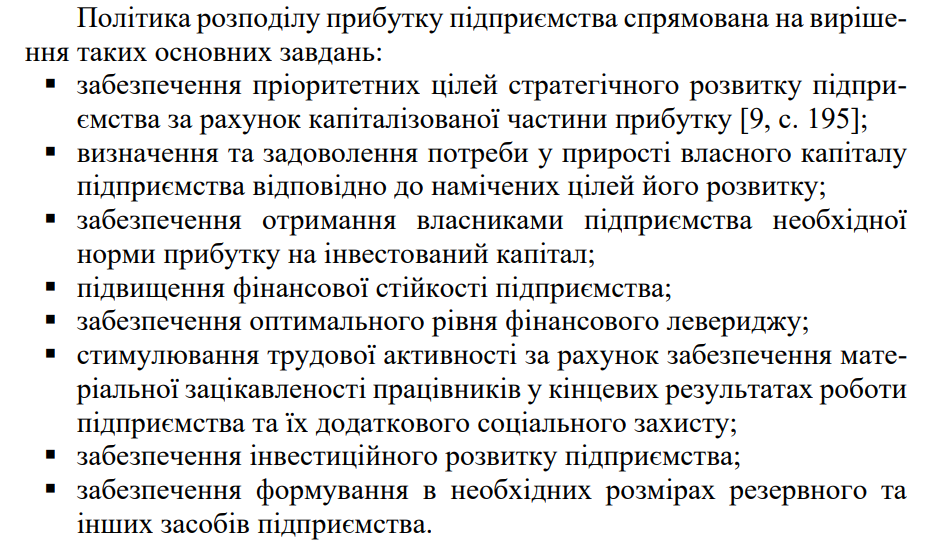 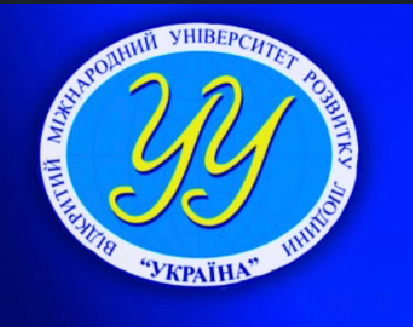 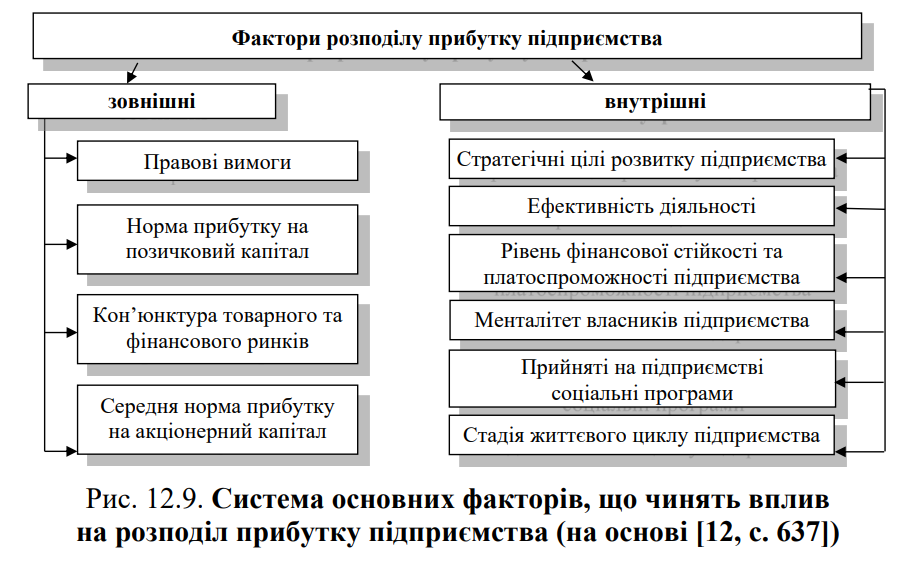 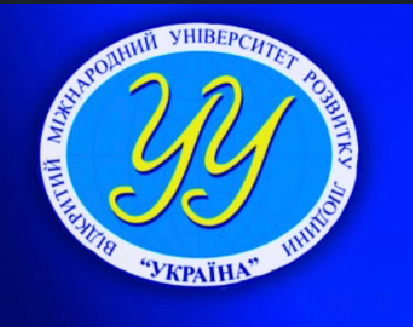 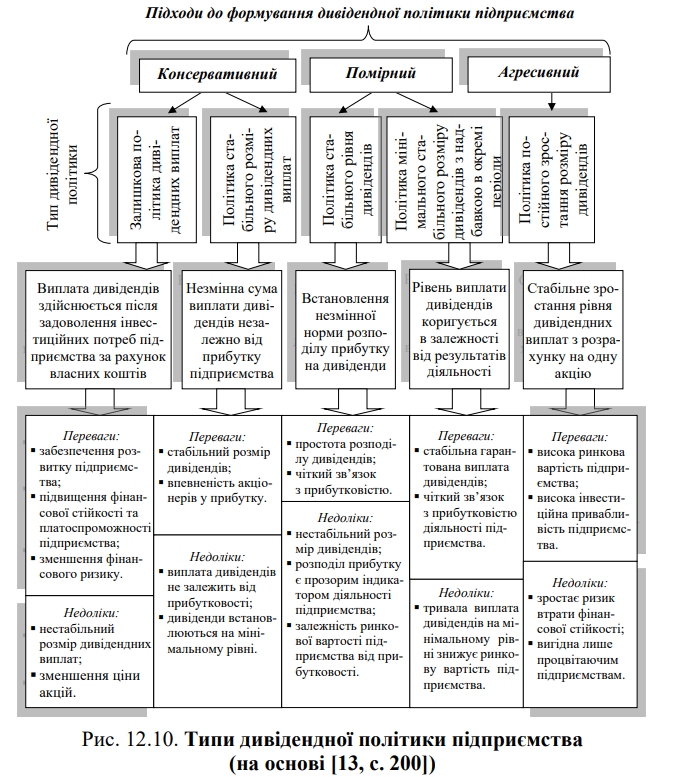 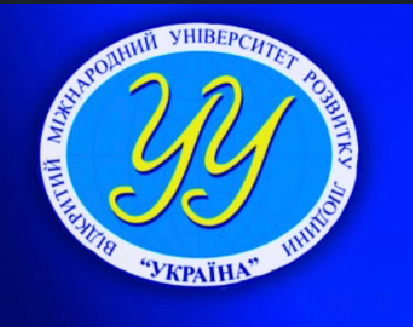 9.4. Характеристика та оцінка ефективності діяльності підприємства
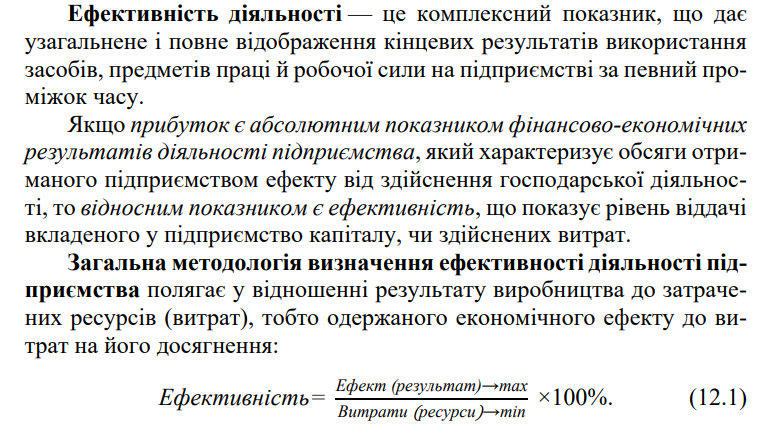 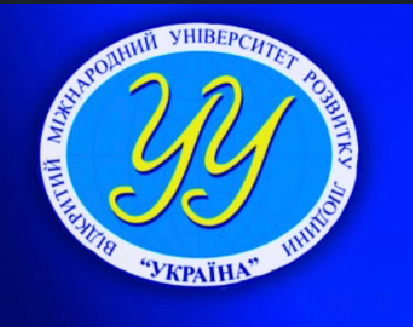 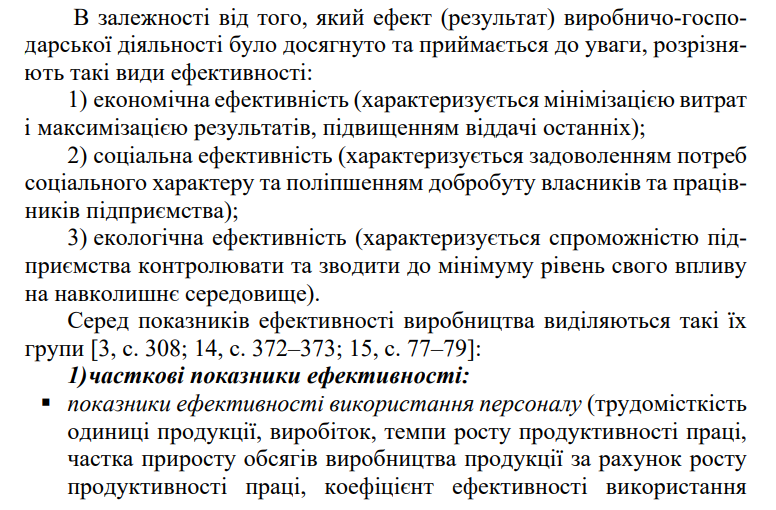 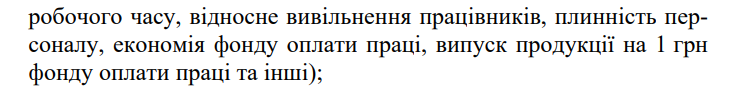 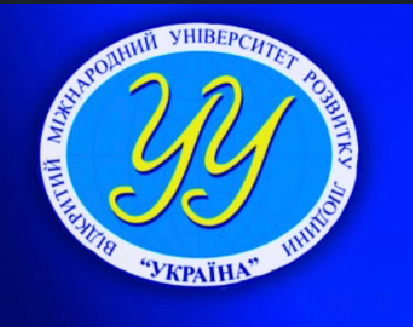 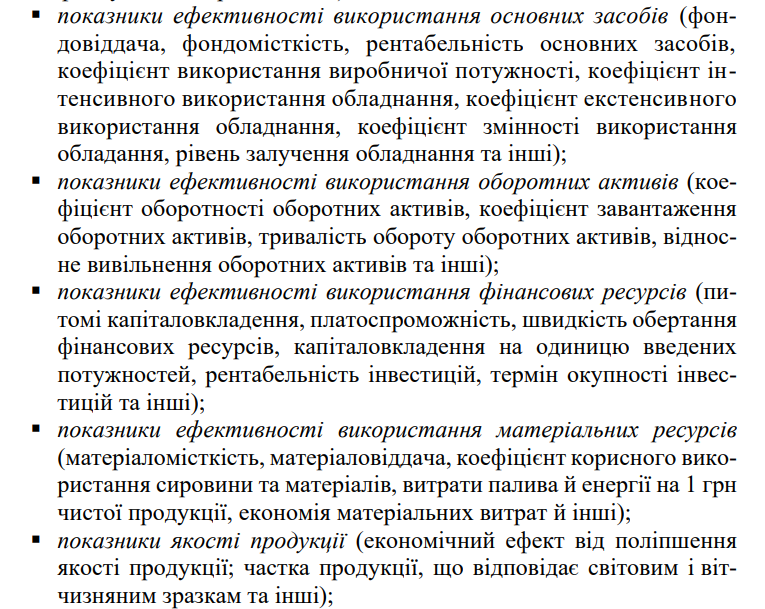 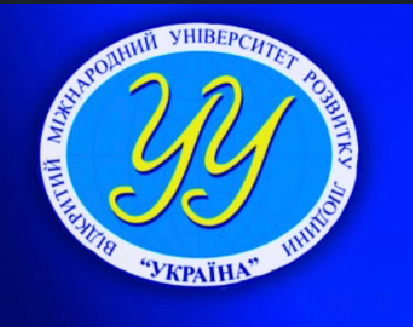 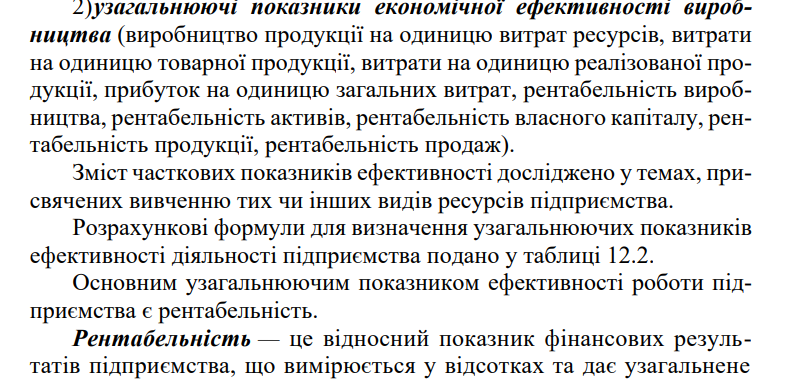 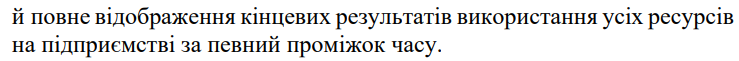 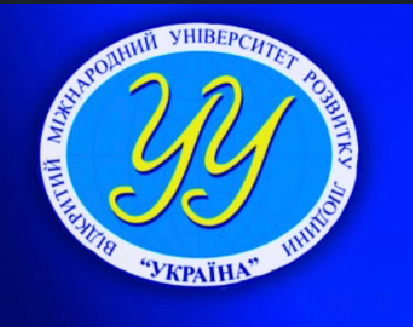 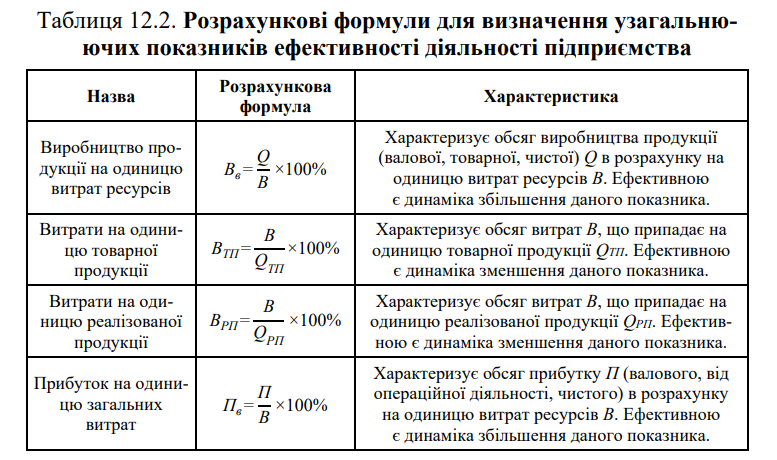 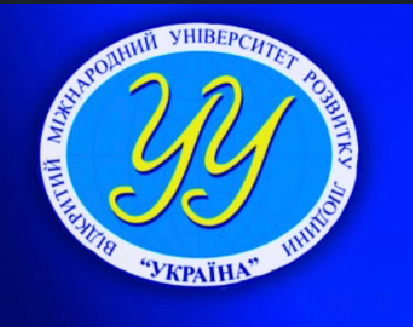 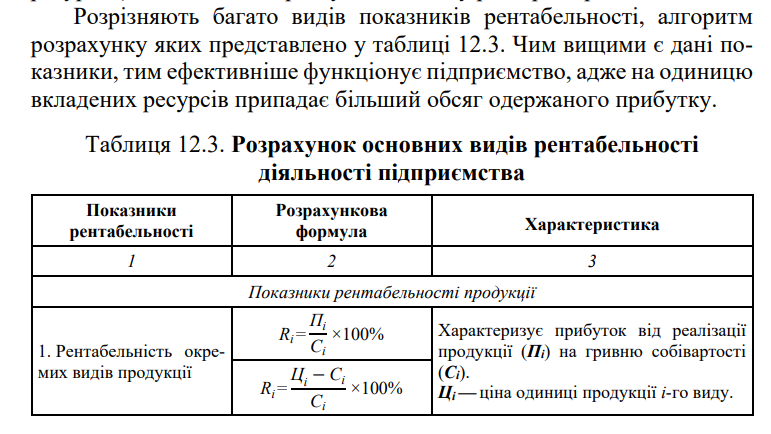 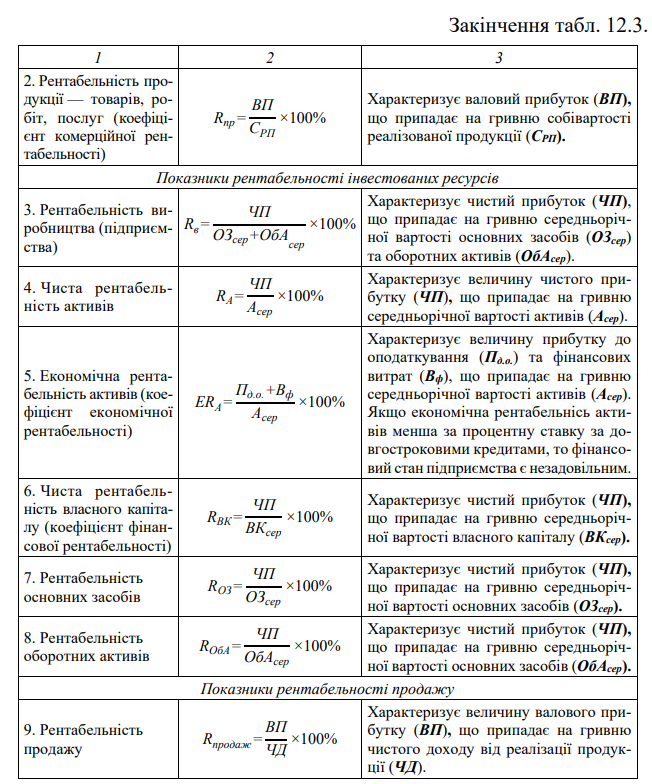 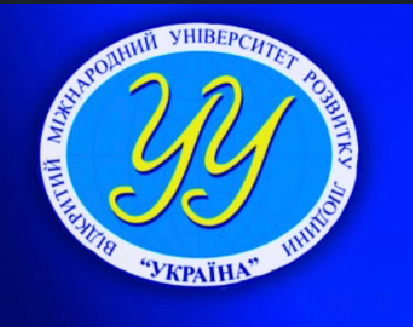 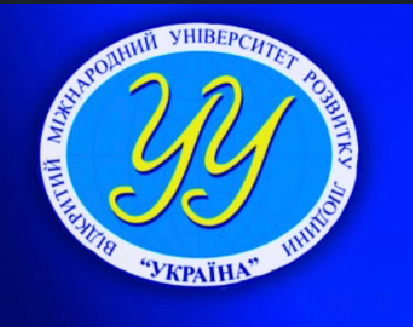 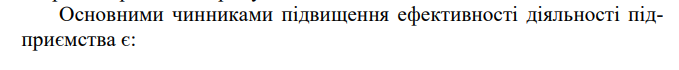 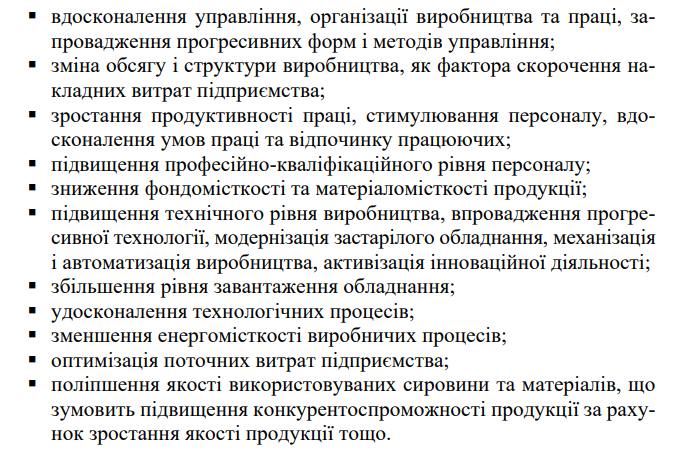 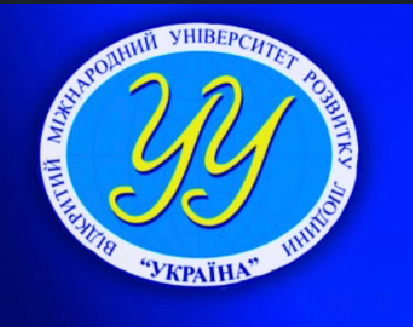 9.5. Основні показники діагностики фінансового стану підприємства
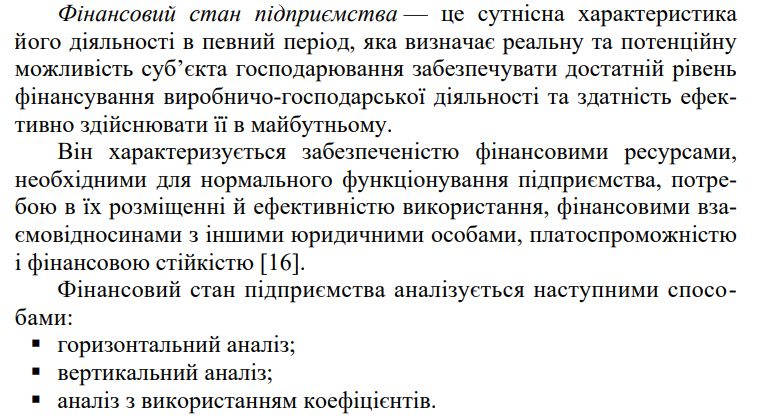 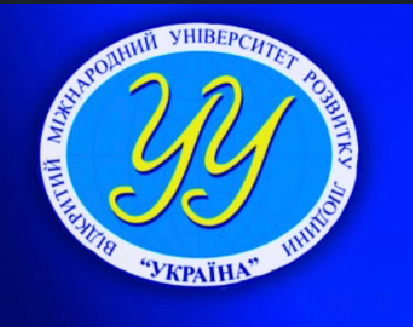 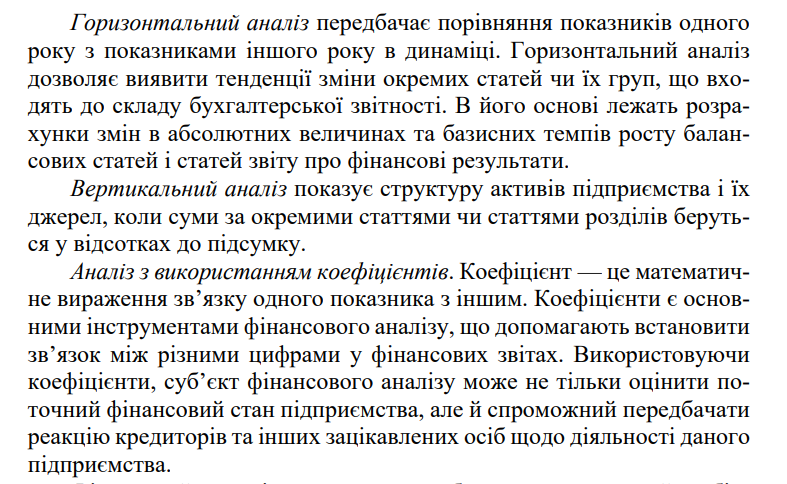 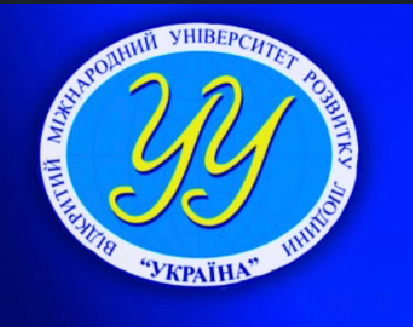 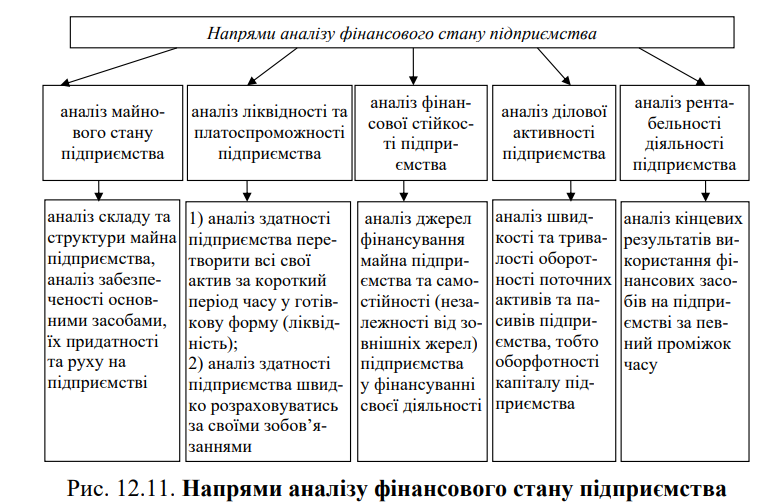 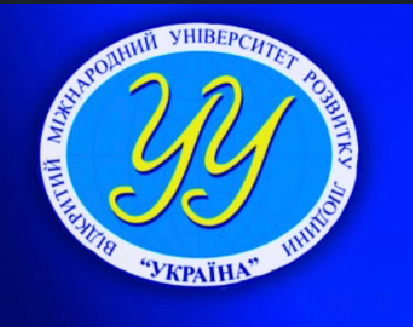 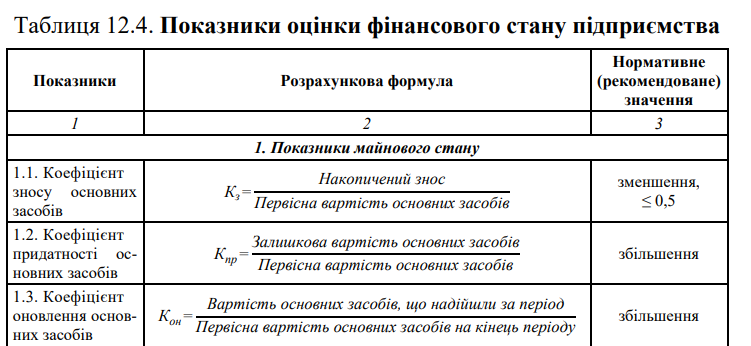 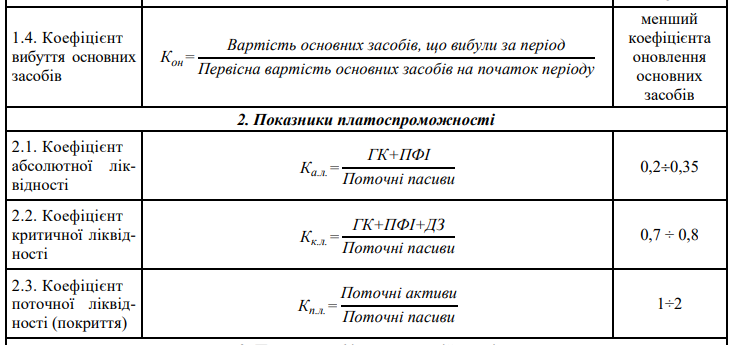 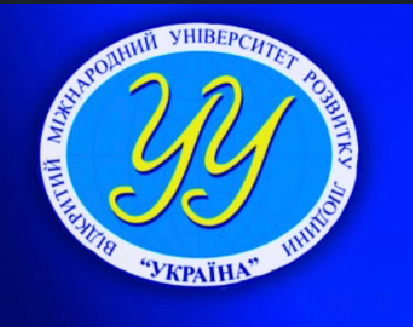 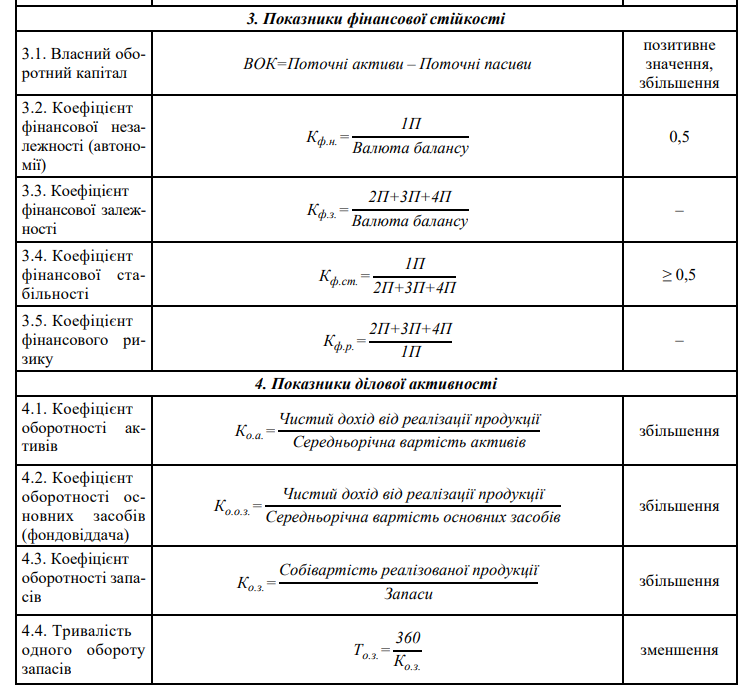 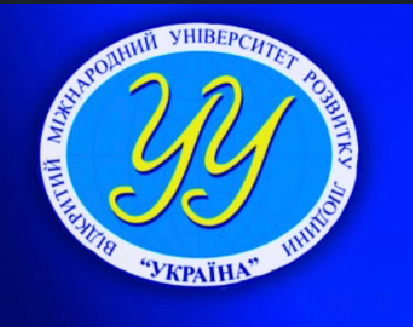 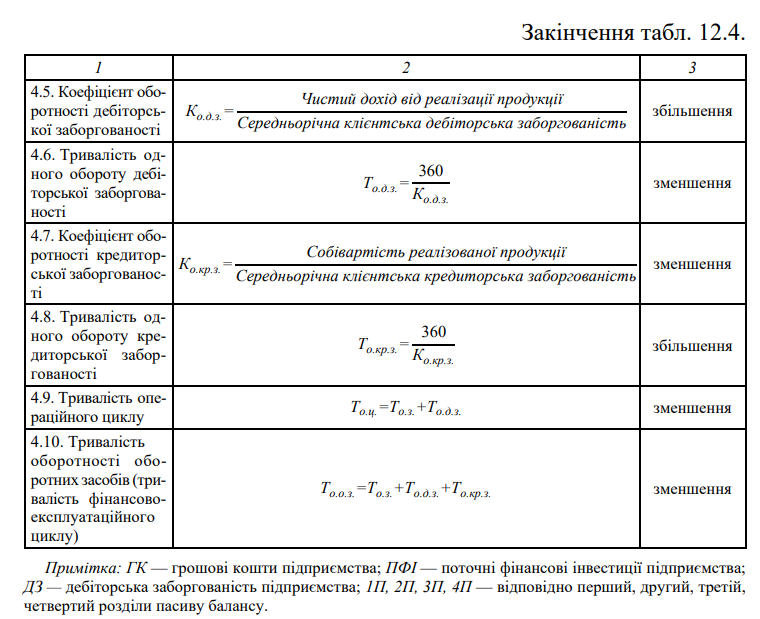 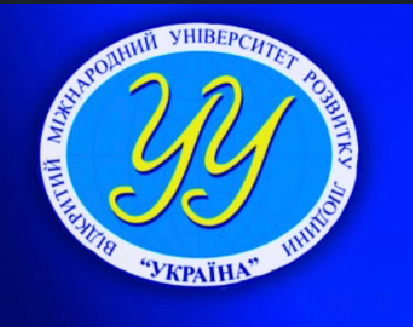 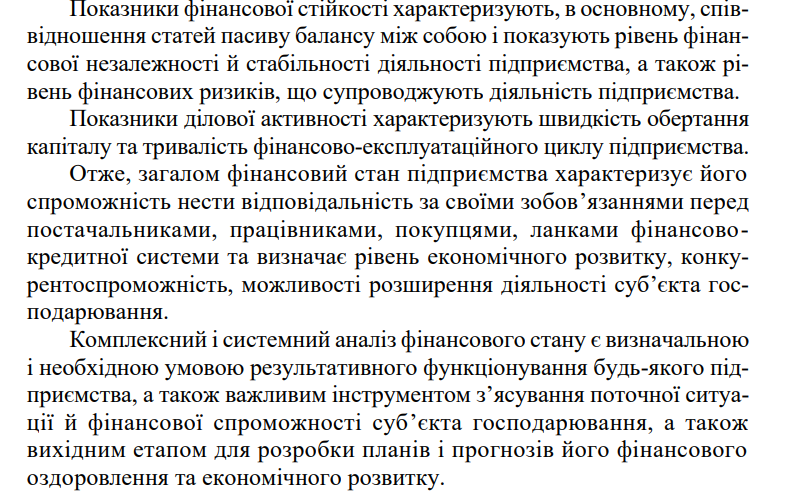 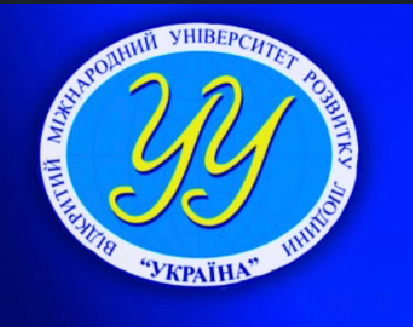 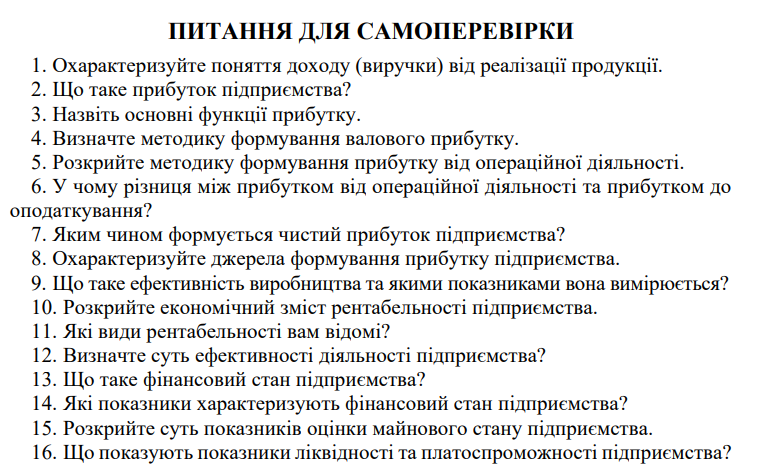